Rui Wen
2024.10.12
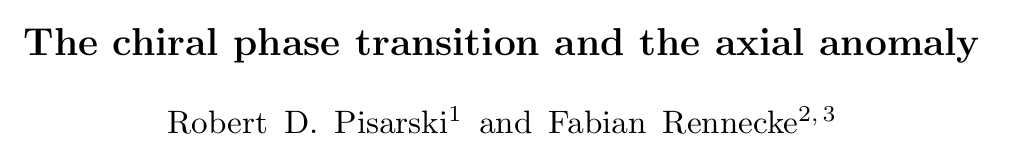 arXiv:2401.06130 Phys.Rev.Lett. 132 (2024) 25, 251903
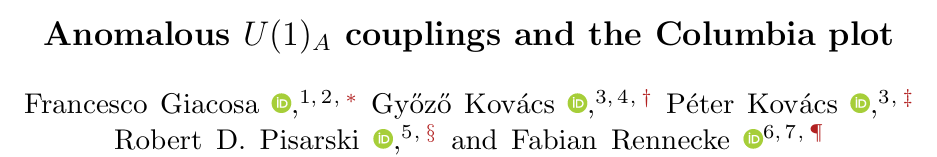 arXiv:2410.08185
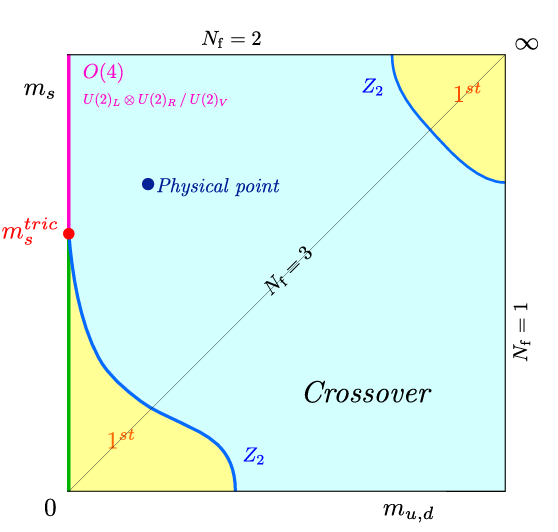 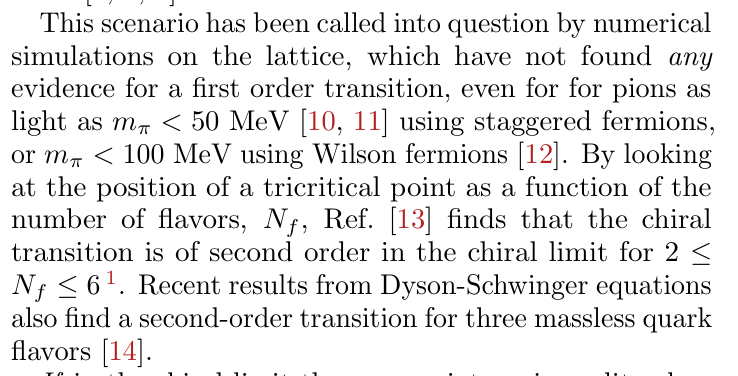 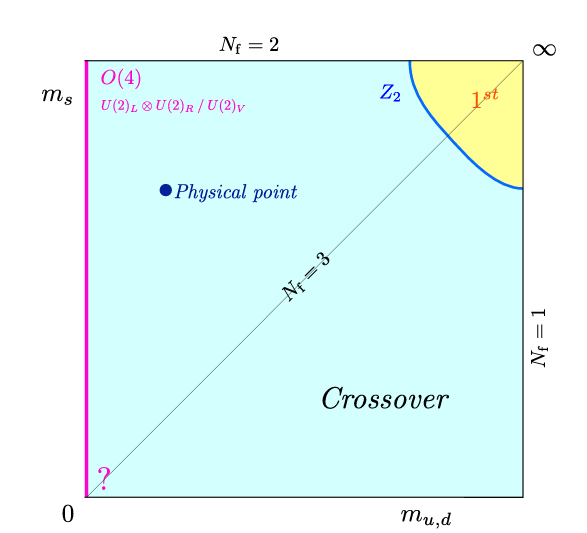 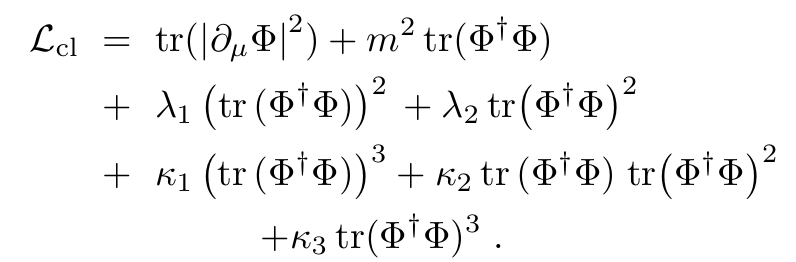 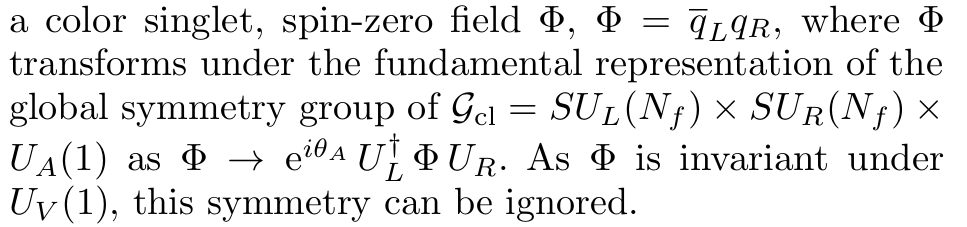 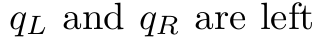 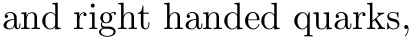 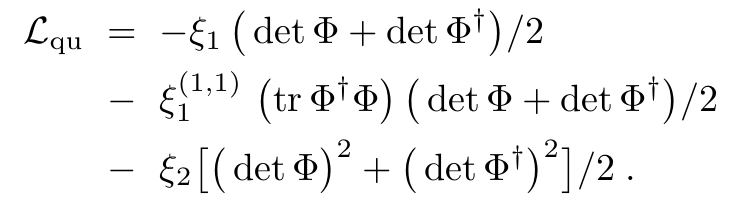 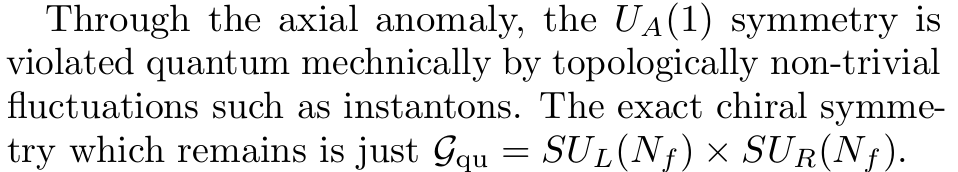 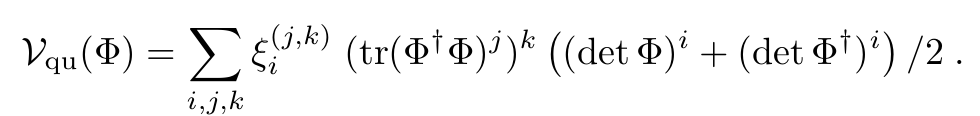 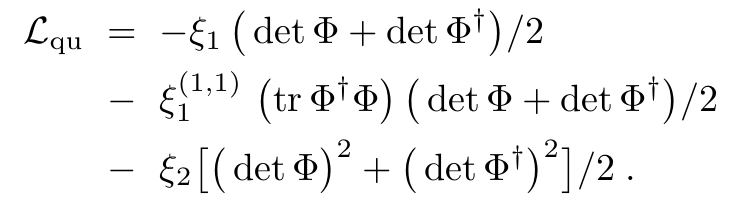 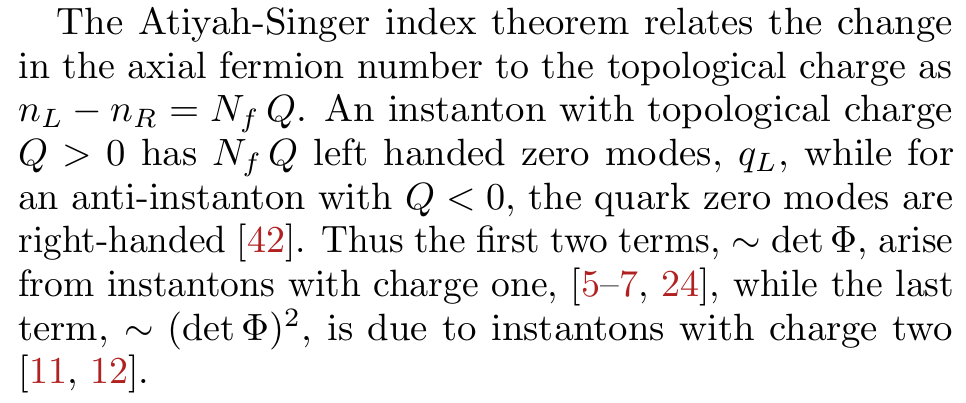 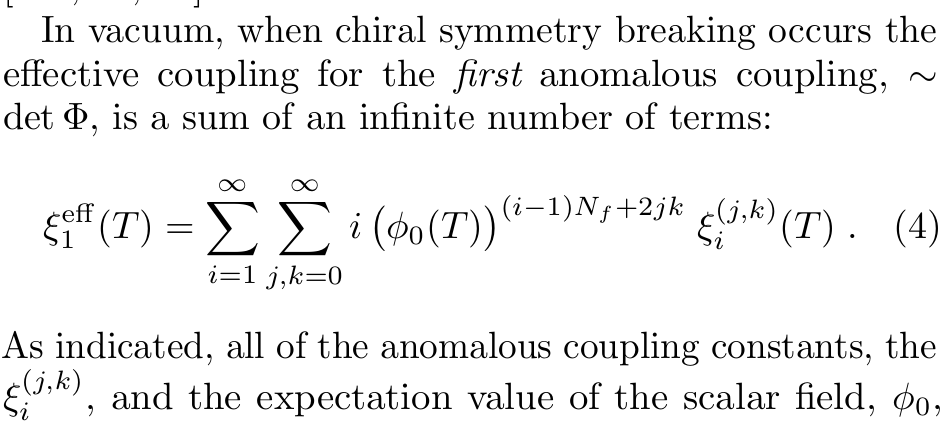 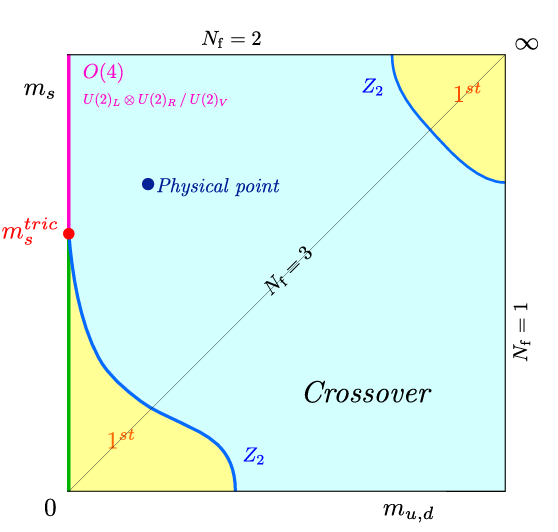 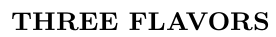 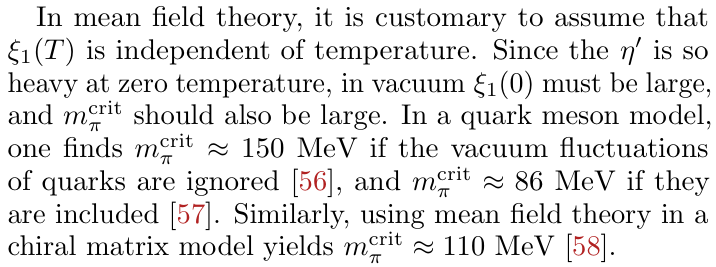 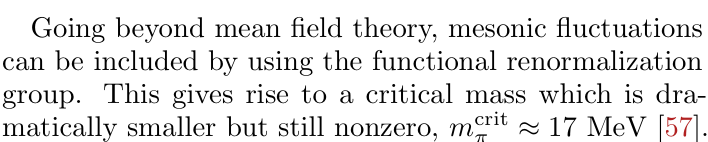 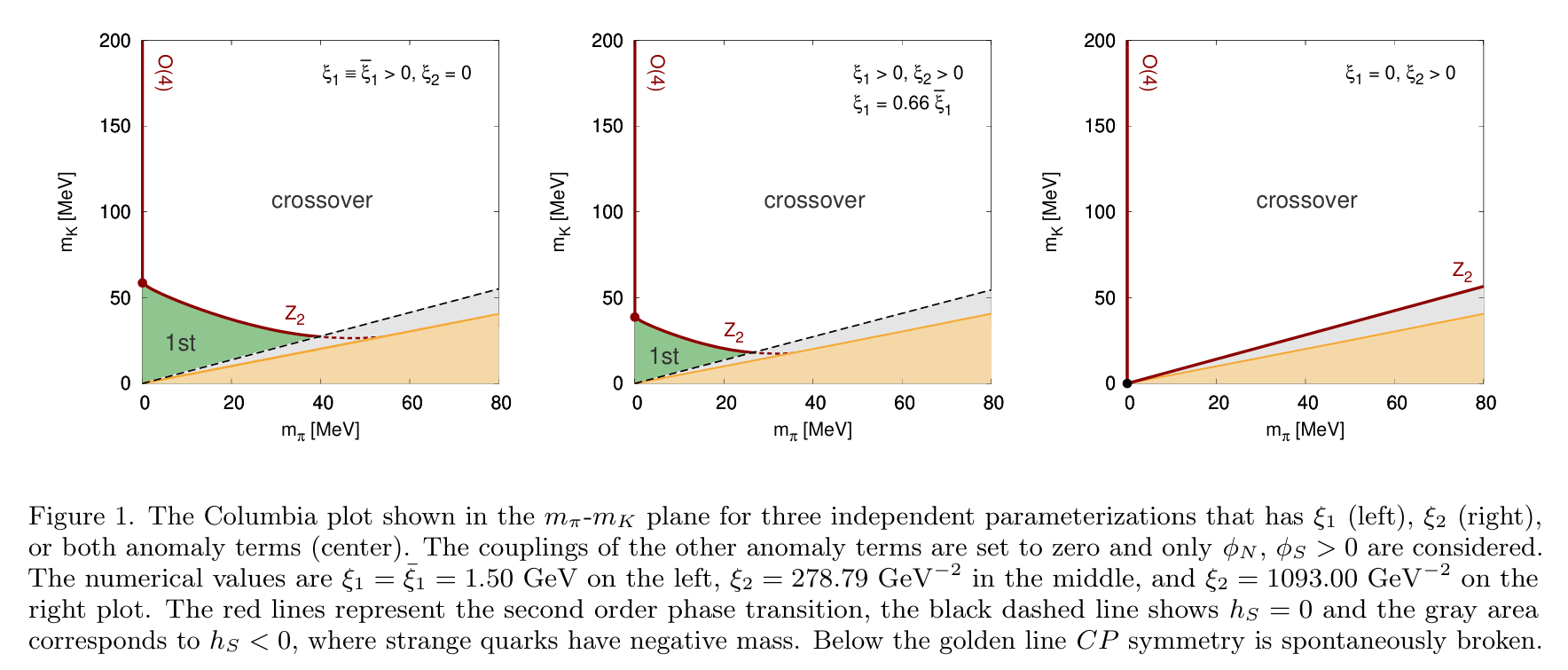 arXiv:2410.08185
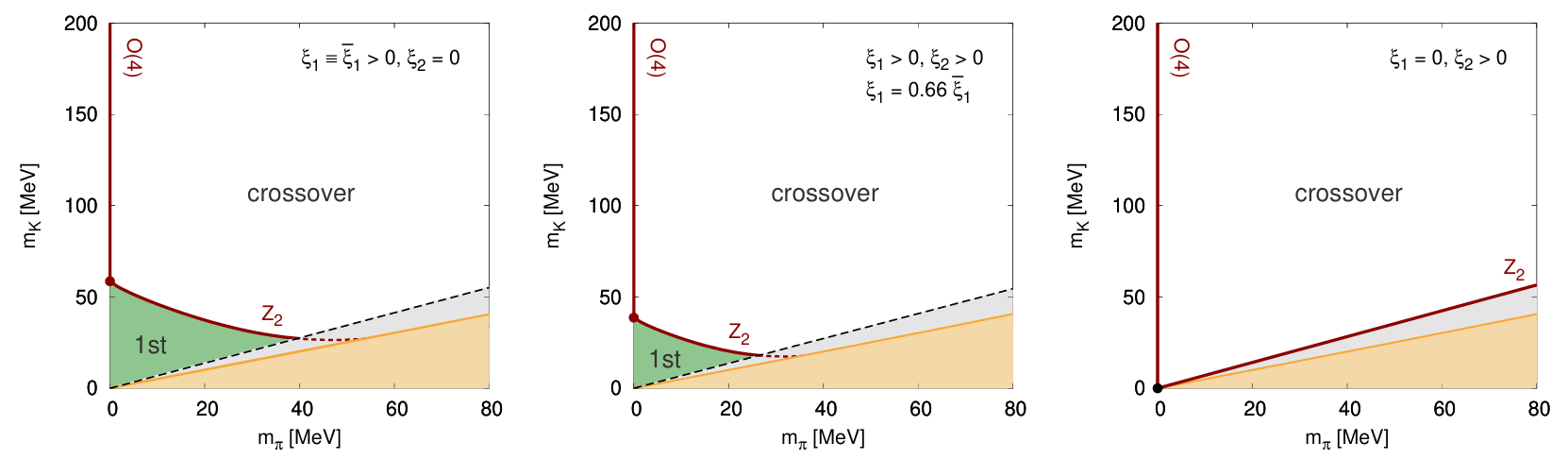 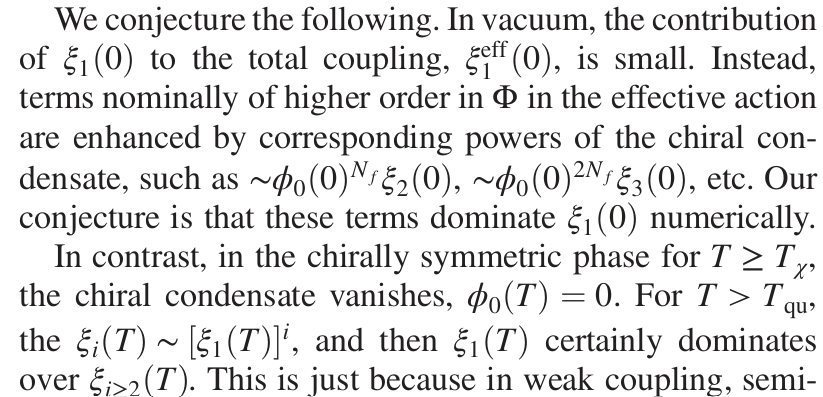 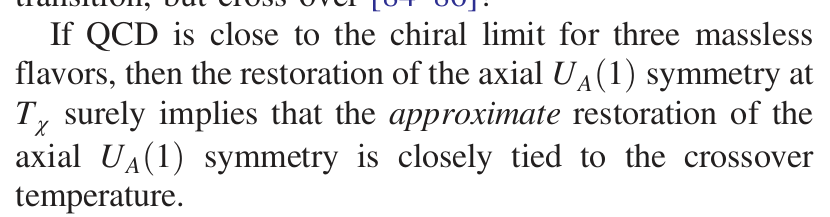 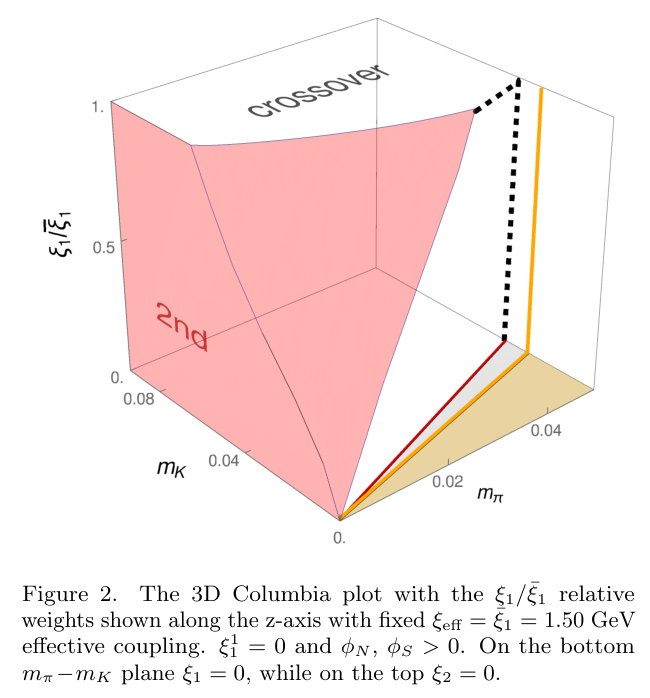 Signal 1
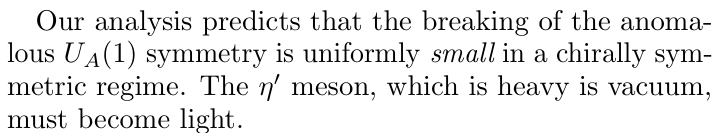 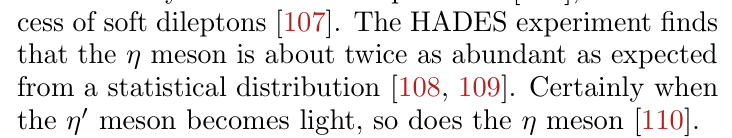 Signal 2
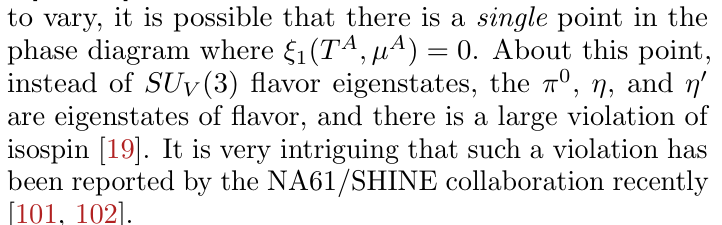 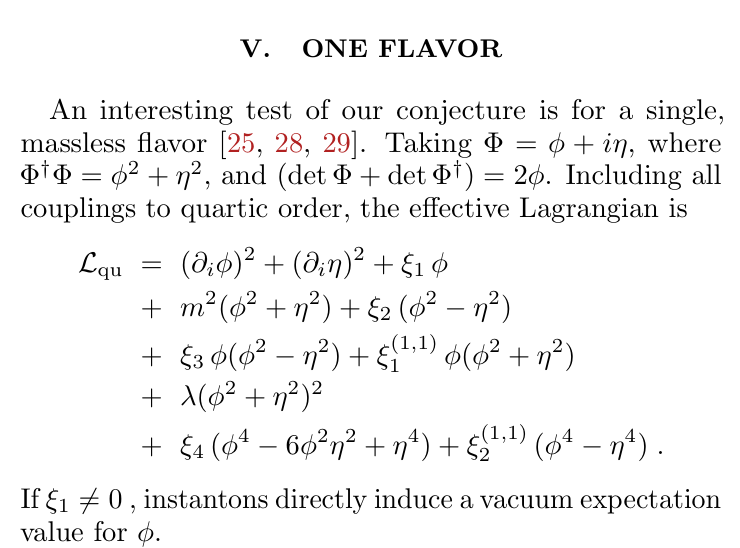 may be no true chiral phase transition, there could well be a sharp crossover from a low temperature phase